Substance Abuse University of Utah
Presentation Prepared by Christian Sabey
April 2009
Training School Psychologists to be Experts in Evidence Based Practices for Tertiary Students with Serious Emotional Disturbance/Behavior Disorders 

US Office of Education 84.325K

H325K080308
Complicating Issue #1
Substance Use Disorders 
vs. 
Substance Induced Disorders
Substance Use/Induced  Disorders
(Adapted from DSM-IV-TR p.193)
Complicating Issue #2
Polysubstance abuse
Many Individuals Concurrently Abuse Multiple Substances
Martin et al. indicate that individuals with Alcohol Use Disorder frequently experience other substance use disorders simultaneously.
Complicating Issue #3
Comorbid Mental Health Conditions
Comorbid Conditions
Many adolescents with a substance use disorder have a co-occurring mental health condition (Riggs, 2003)
60-80% conduct disorders
30-50% Attention Deficit/Hyperactivity Disorder (ADHD)  
15-25% depressive disorder
15-25% anxiety disorder
10-15% bipolar disorder
Causal-Contributory Factors:Three Important Theories(Burrow-Sanchez and Hawken 2007)
Biological/Organic Theory 
Social Learning Theory 
Risk and Protective Factors Theory
Biological/Organic Theory “You’re born with it”
Substance abuse is a disease 
Substance abuse is a chronic issue that one can manage but not cure
Neurological phenomenon
The reward pathways in the brain help to maintain substance abuse 
Genetics
Some people’s genetic coding makes them susceptible to substance abuse
Social Learning Theory“You learned it from others”
Coping skill
Adolescents look for ways to deal with the stresses that life presents and drugs become a way to cope
Modeling
Adolescents see parents, relatives, friends or peers abuse substances and they follow suit
Self-Efficacy Expectations
Adolescents believe that substance is more effective than other more socially acceptable methods of addressing problems
Risk and Protective Factors Theory“It all depends”
Many factors in an adolescent’s life can serve to either promote substance abuse or discourage substance abuse, such as the following:
Individual factors
Genetics
Comorbid conditions
Peer factors
Peers use drugs or not
Family factors
Parents promote or discourage substance use
School factors
Academic success and involvement or failure and alienation
Community Factors
Availability and acceptability of drugs
Prevention vs. Intervention
Prevention, is it worth it?
$1 Prevention = $4 to $10 Saved on Treatment (Pentz, 1998; Guyull et al. 2002)
SAMHSA estimated that in 2005 $18 billion dollars were spent on substance abuse treatment
If the above ratio were applied to SAMHSA’s 2005 statistics, approximately $13.5 billion dollars could have been saved on substance abuse treatment
What works in prevention?
Guiding principles from National Institute on Drug Abuse (Robertson et al. 2003)
Improve protective factors and decrease risk factors
Provide accurate information about drugs and drug abuse
Tailor programs to local substance abuse needs
Address locally relevant risk factors
What works in prevention? Cont’d
School-based Prevention
Family-based Prevention
Preschool
Work on prosocial behavior
Improve social skills
Establish academic skills
Elementary
Improve academic skills
Improve social-emotional skills
Secondary 
Improve academic and social skills
Develop specific drug resistance skills
Reinforce drug resistant attitudes
Strengthen personal commitments not to use drugs
Educate teachers on effective behavior management
Strengthen family bonding
Enhance parenting skills
Develop family policies and practices related to substance abuse
Provide drug education information
Adapted from Burrow-Sanchez and Hawken, 2007 p.71-72
Approaches to Prevention
In a 1997 meta-analysis of 120 drug prevention programs Tobler and Stratton grouped programs into six categories
Knowledge Based programs
Affect Based programs
Knowledge + Affect programs
Social Influence Programs 
Comprehensive Life Skills Programs 
Other Programs
Comprehensive Life Skills Programs produced the greatest effect size of .54
Prevention Fad
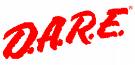 Drug Abuse Resistance Education 
In a meta-analytic study of different types of drug prevention programs, D.A.R.E. produced the poorest outcomes related to actual drug use (Ennett et al. 1994). 
Yet, somewhere between 50% and 80% of school districts in the US use dare as their drug prevention program (Ennett et al., 1994; Komro et al., 2004)
Prevention and Assessment
School-based mental health professionals, clinical mental health professionals and medical professionals can work to prevent initial substance abuse, continued substance abuse or escalating substance abuse by screening adolescents for substance abuse problems.  
The University of Washington, Alcohol and Drug Abuse Institute Library has an extensive database of substance abuse screening and assessment tools, including many adolescent specific tools. (http://lib.adai.washington.edu/instruments/)
Intervention
In 2001 Deas and Thomas published an overview of adolescent substance abuse treatment and identified five approaches to treatment:
Family-based and multi-systemic interventions
Behavior therapy 
Cognitive behavioral therapy
Pharmacological interventions
Twelve step approaches
They concluded that family-based and multi-systemic interventions had the greatest evidence base supporting their effectiveness
Intervention and Assessment
Assessment aimed at intervention should consist of at least the following:
In-depth examination of the type and extent of the substance abuse
An examination of potential contributing factors
Mental health issues
Environmental stressors
Family history of substance abuse
Ratings from multiple individuals in the adolescent’s utilizing multiple methods  
Parent report forms
Structured interviews with peers
Intervention Fad
12-Step Programs
Adolescents are frequently referred to 12-step programs though little is know about their effectiveness with this population.
One study indicated that 41% of adolescents referred to 12-step meetings did not attend. (Kelly et al. 2000)  
Kelly et al. also concluded that 12-step programs have an only modest effect on abstinence from substance use.
It is clear that more research is needed in order to determine the effectiveness of 12-setp programs for adolescents with substance abuse issues.
Multidimensional family therapy for adolescent drug abuse: results of a randomized clinical trial
Liddel, H. A., Dakof, G. A., Parker, K., Diamond, G. S., Barrett, K., & Tejeda, M. (2001)
American Journal of Drug and Alcohol Abuse , 27(4) 651-688
Study Characteristics
Participants: 182 marijuana and alcohol abusing adolescents
Randomization: Each adolescent was assigned to one of three conditions
Multidimensional family therapy (MDFT)
Adolescent group therapy (AGT)
Multifamily education intervention (MEI) 
All conditions were administered in once a week manualized outpatient sessions
Assessments conducted at 6 months and 1 year post treatment.
Study Results
All three conditions resulted in improved adolescent outcomes
MDFT produced superior results to the other conditions
MDFT maintained positive gains better than other conditions at 6 month and 12 month follow-up
Conclusions
Substance Related Disorders are complex, prevalent, debilitating
As in most areas of treatment, there seems to be a gap between practice and research as indicated by the widespread use of practices that do not meet rigorous standards for evidence based practice (e.g. D.A.R.E. and 12-step programs)
Attention and resources would be better spent on broad prevention efforts.
References
Burrow-Sanchez, J. J., & Hawken, L. S. (2007).  Helping Students Overcome Substance Abuse. New York: The Guildford Press.  
Deas, D., & Thomas, S.E. (2001). An overview of controlled studies of adolescent substance abuse treatment.  The American Journal on Addictions, 10, 178-189
Ennett, S. T., Tobler, N. S., Ringwalt, C. L., & Flewelling, R. L. (1994). How effective is drug abuse resistance education?: A meta-analysis of Project DARE outcome evaluations.  American Journal of Public Helath, 84, 1394-1401
Kelly, J. F., Myers, M. G., & Brown, S. A. (2000).  A multivariate process model of adolescent 12-step attendence and substance use outcome following inpatient treatment.  Psychology of Addictive Behaviors, 14(4), 376-389
Komro, K. A., Perry, C. A., Veblen-Mortenson, S., Stigler, M. H., Bosma, L. M., & Munson, K. A. (2004).  Violence-related outcomes of the D. A. R. E. Plus project.  Health Education and Behavior, 31, 335-359
Martin, C. S., Kaczynski, N. A., Maisto, S. A., & Tater, R. E. (1996). Polydrug use in adolescent drinkers with and without DSM-IV Alcohol Abuse and Dependence.  Alcoholism: Clinical and Experimental Research, 20(6), 1099-1108
National Institute of Drug Abuse (NIDA). (1995). Research monograph series 156. Bethesda, MD: Author
Riggs, P. D. (2003). Treating adolescents for substance abuse and comorbid psychiatric disorders.  NIDA Science and Practice Perspectives, 2(1), 18-28
Tobler, N. S., & Stratton, H. H.(1997).  Effectiveness of School-Based Drug Prevention Programs: A Meta-Analysis of the Research, Journal of Primary Prevention, 18(1), 71-128